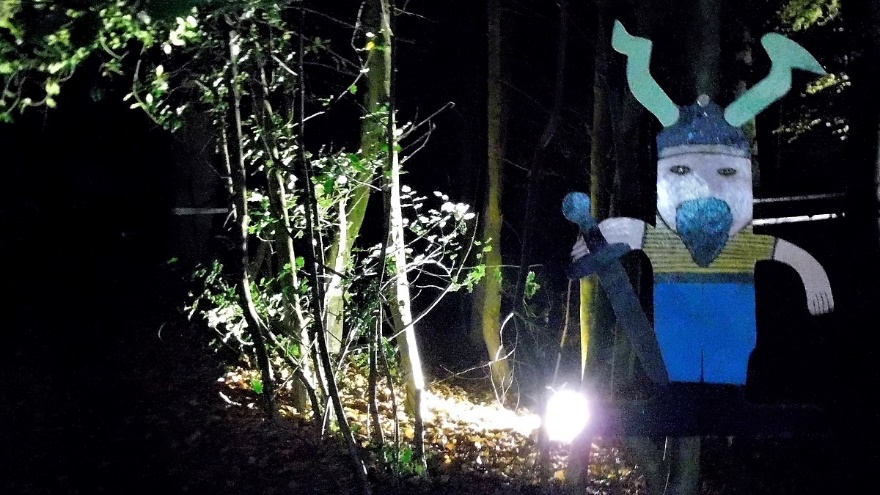 18/11/2017 TRAIL  NOCTURNE                                                D’HENANBIHEN
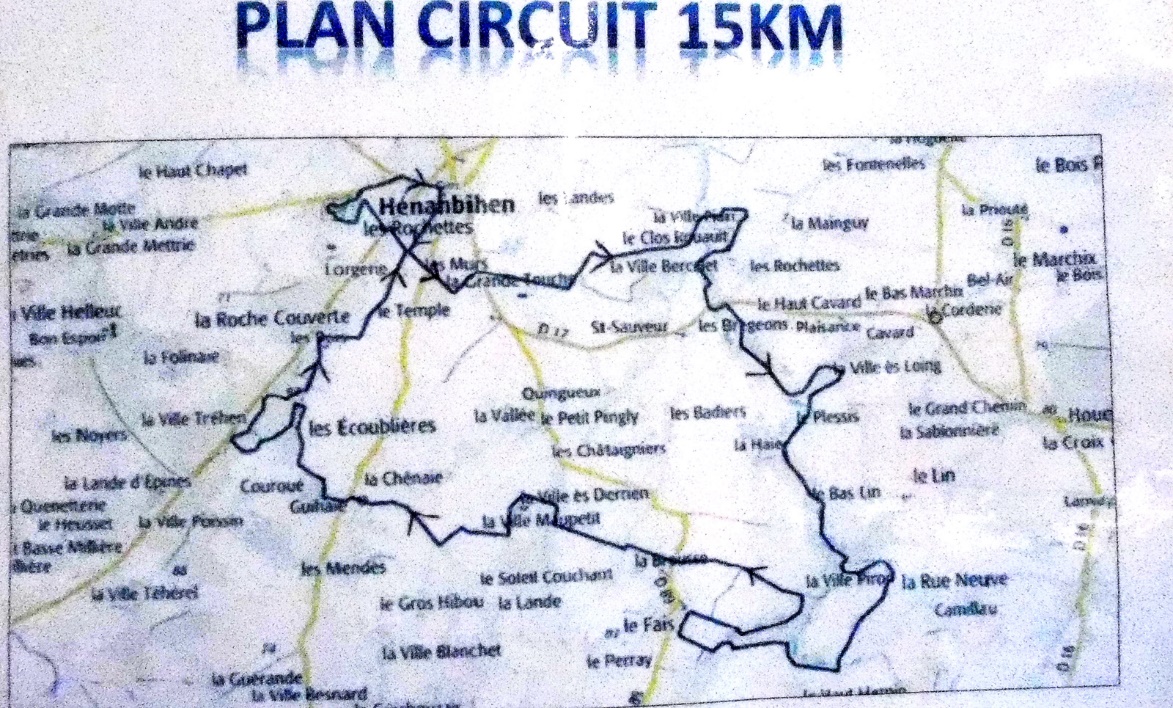 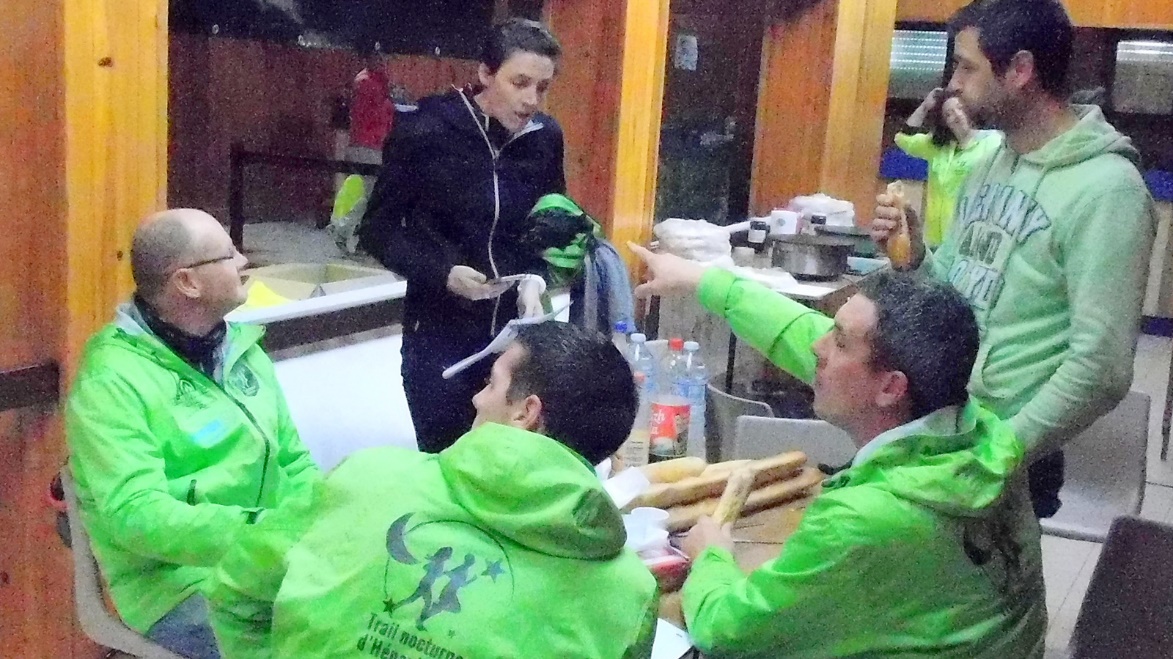 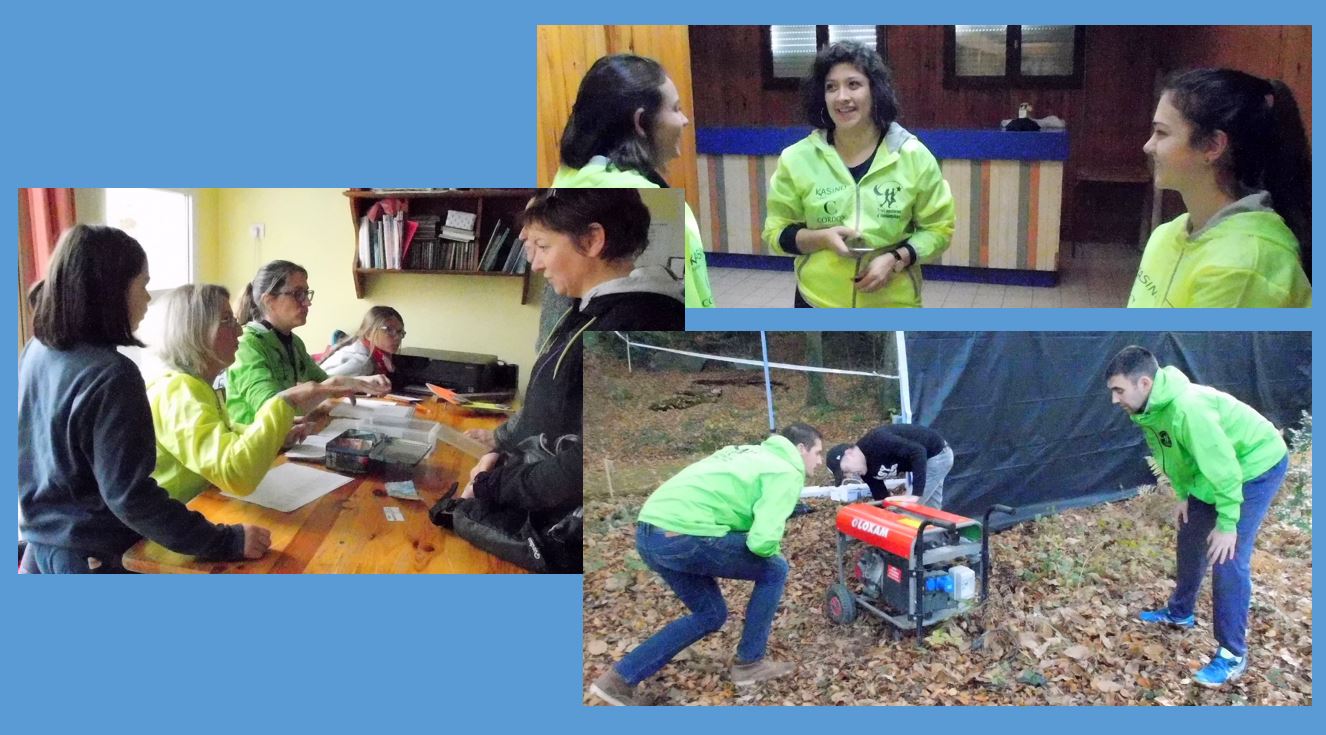 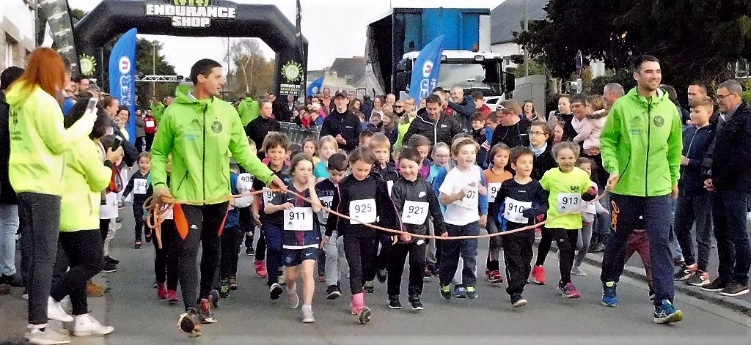 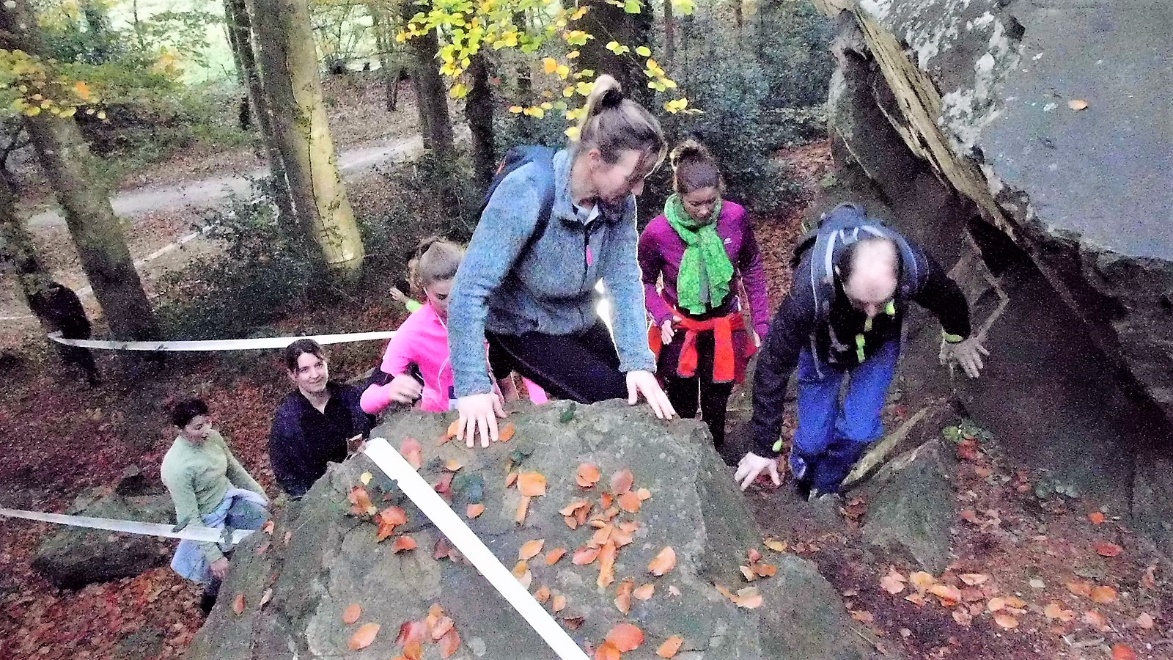 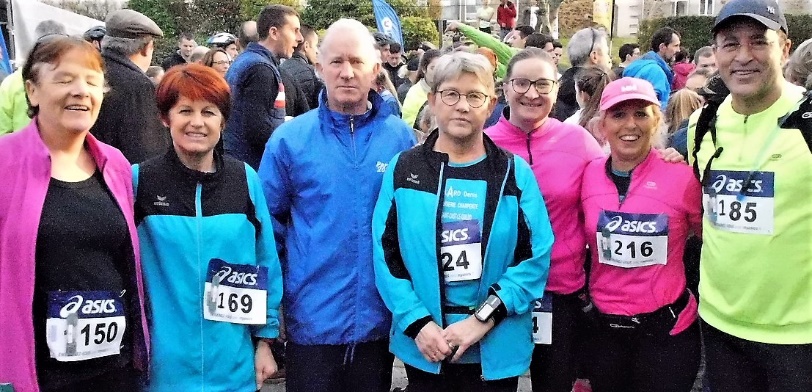 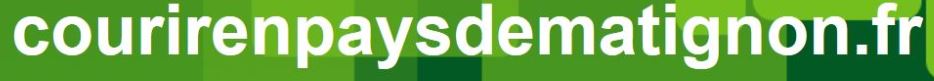 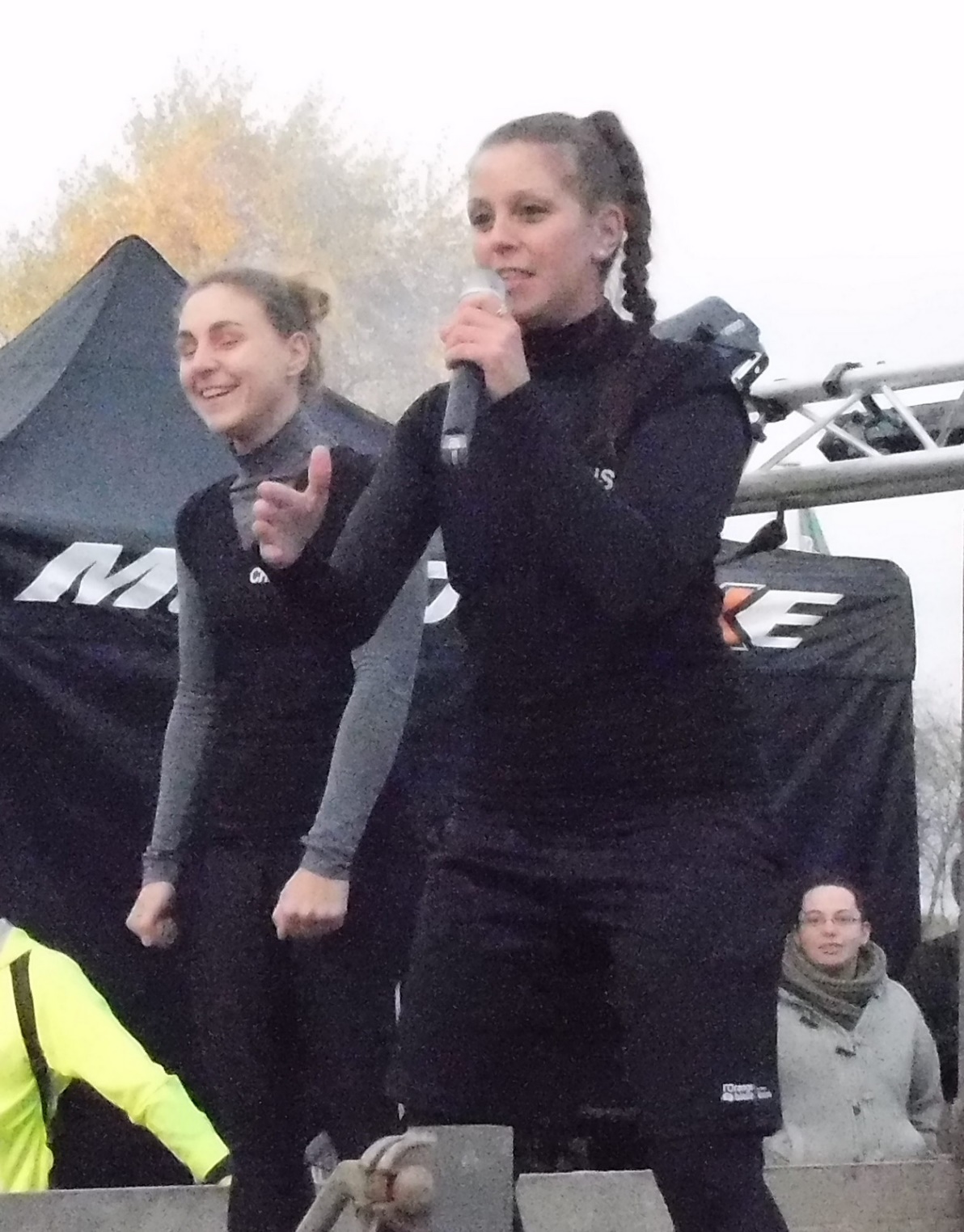 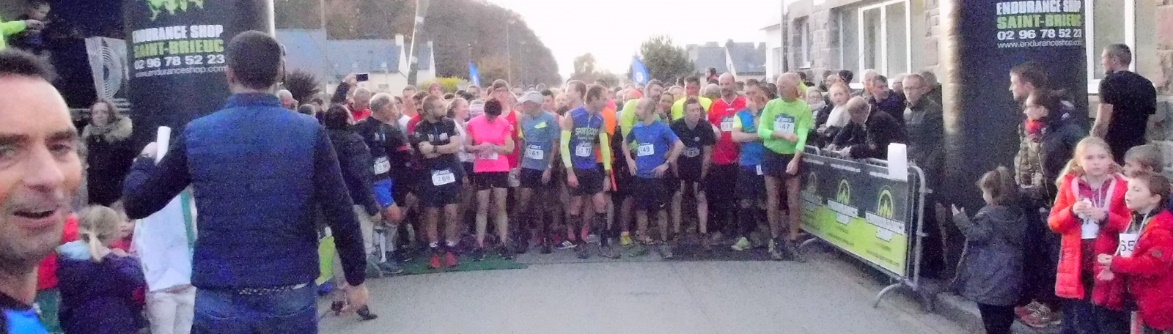 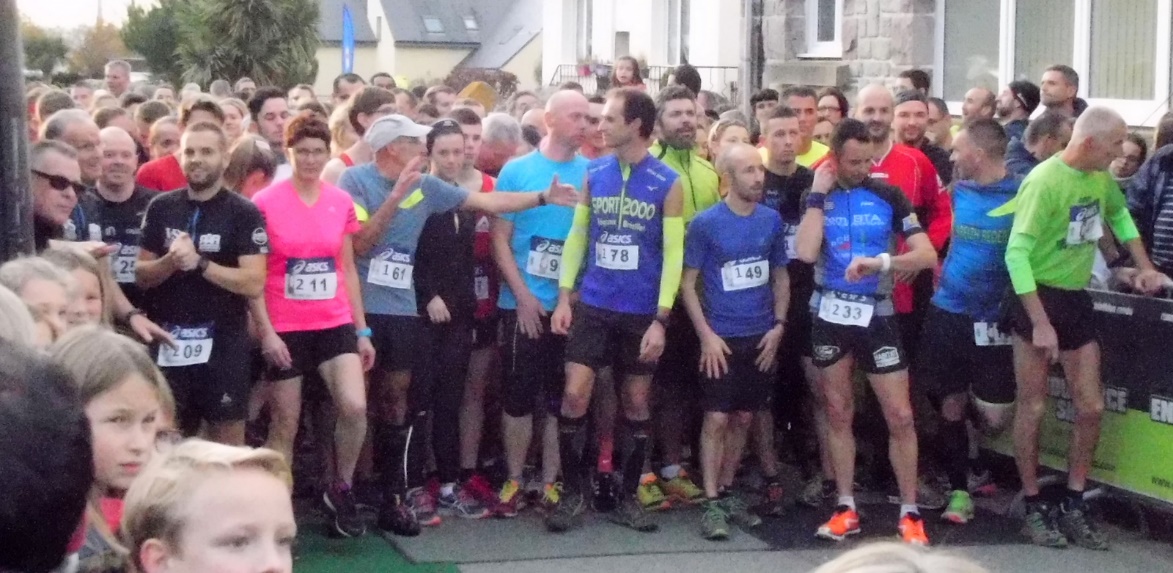 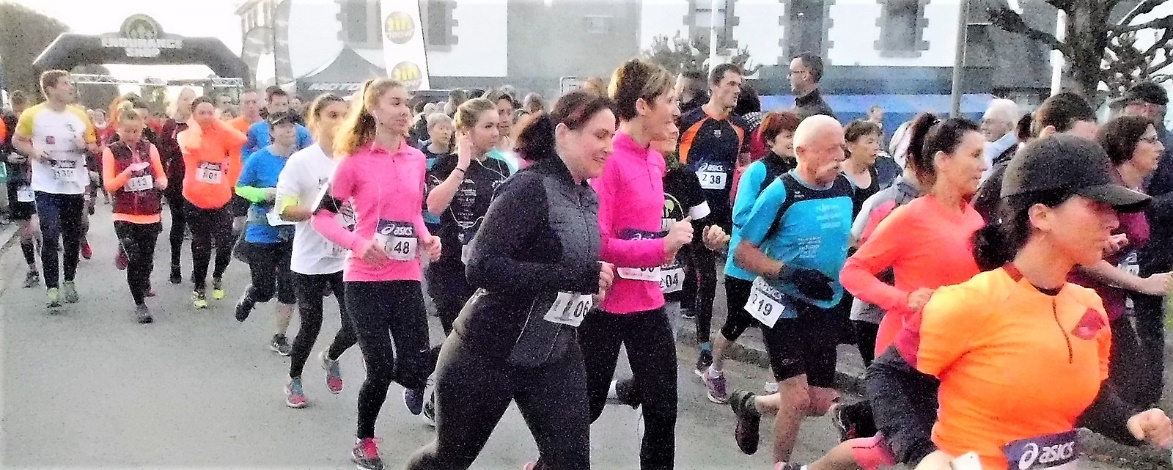 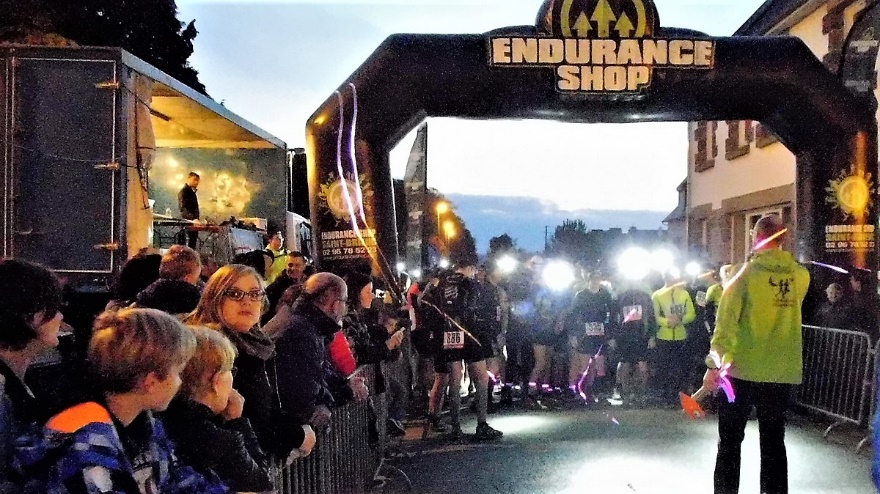 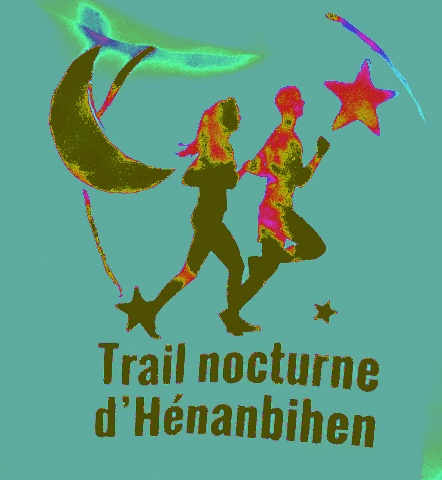 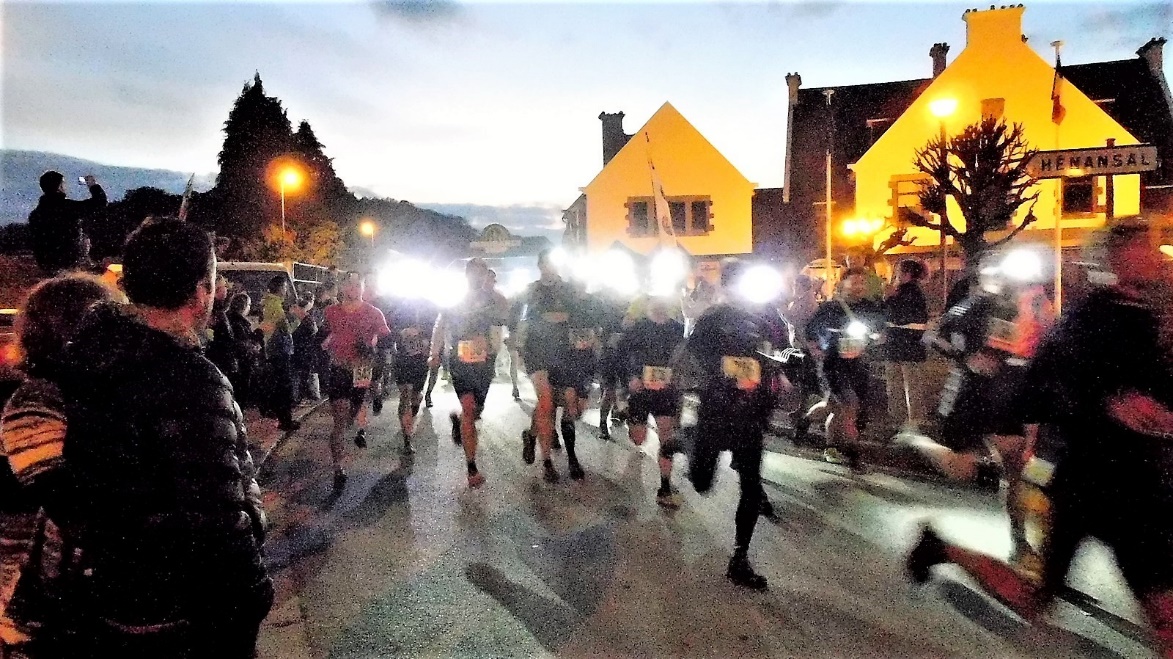 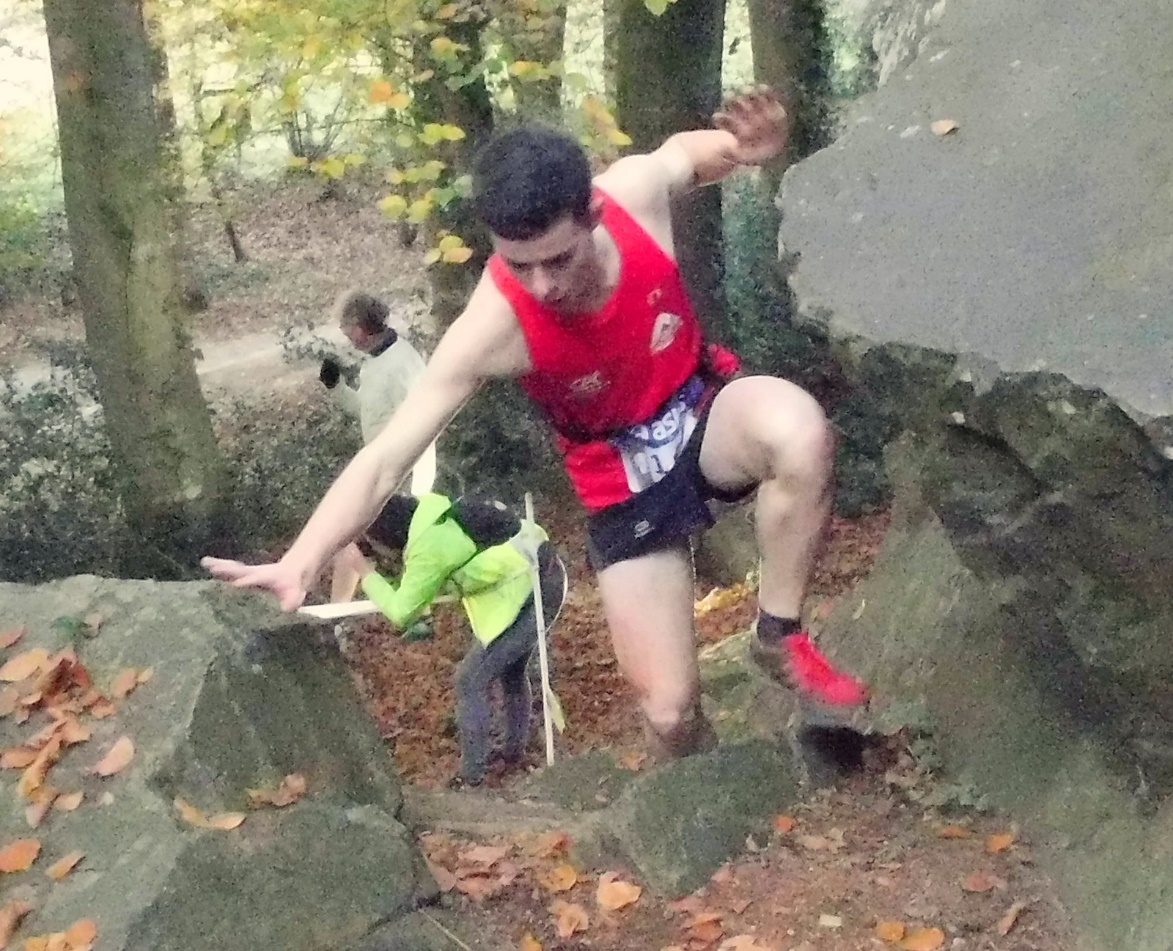 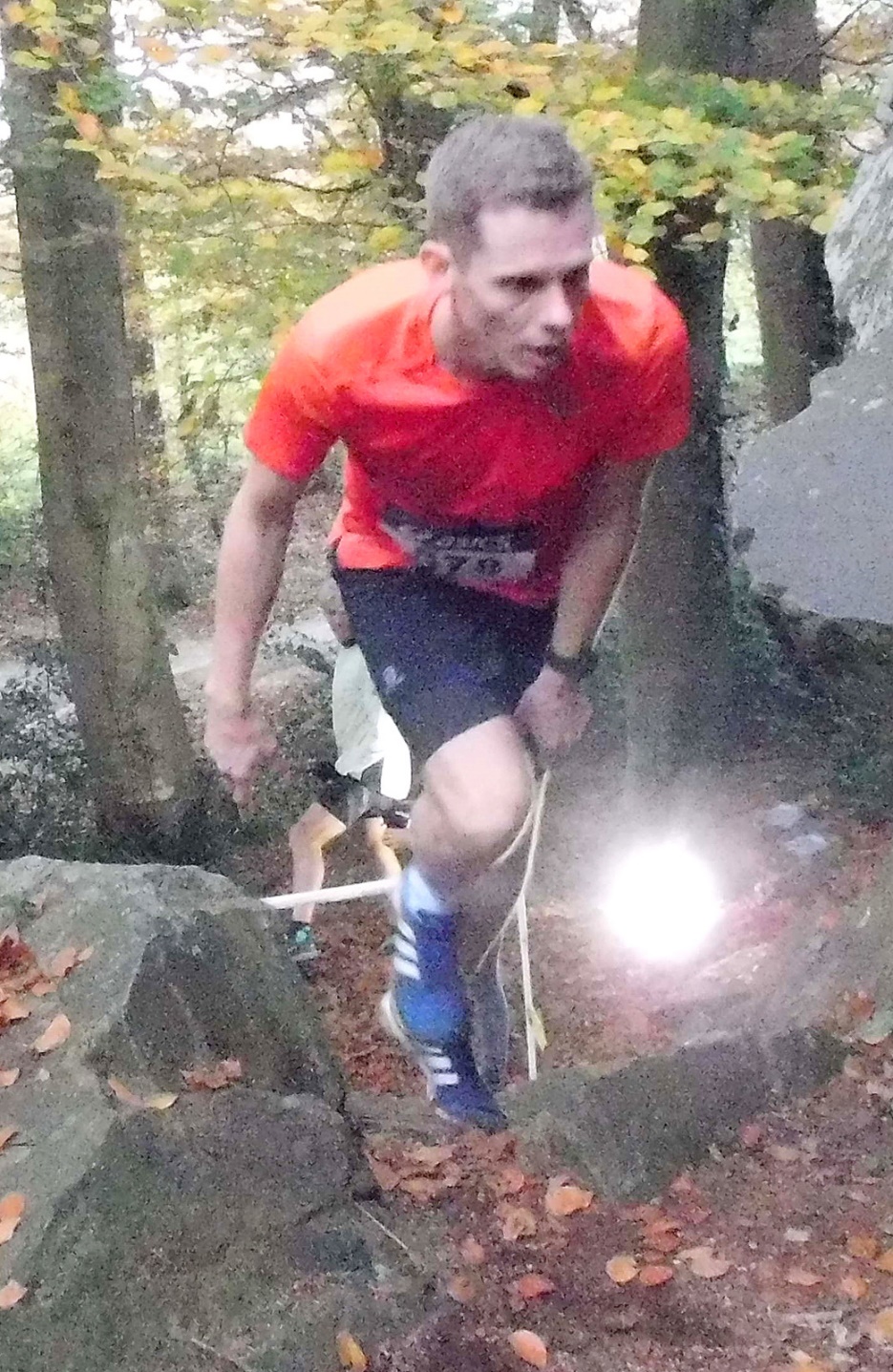 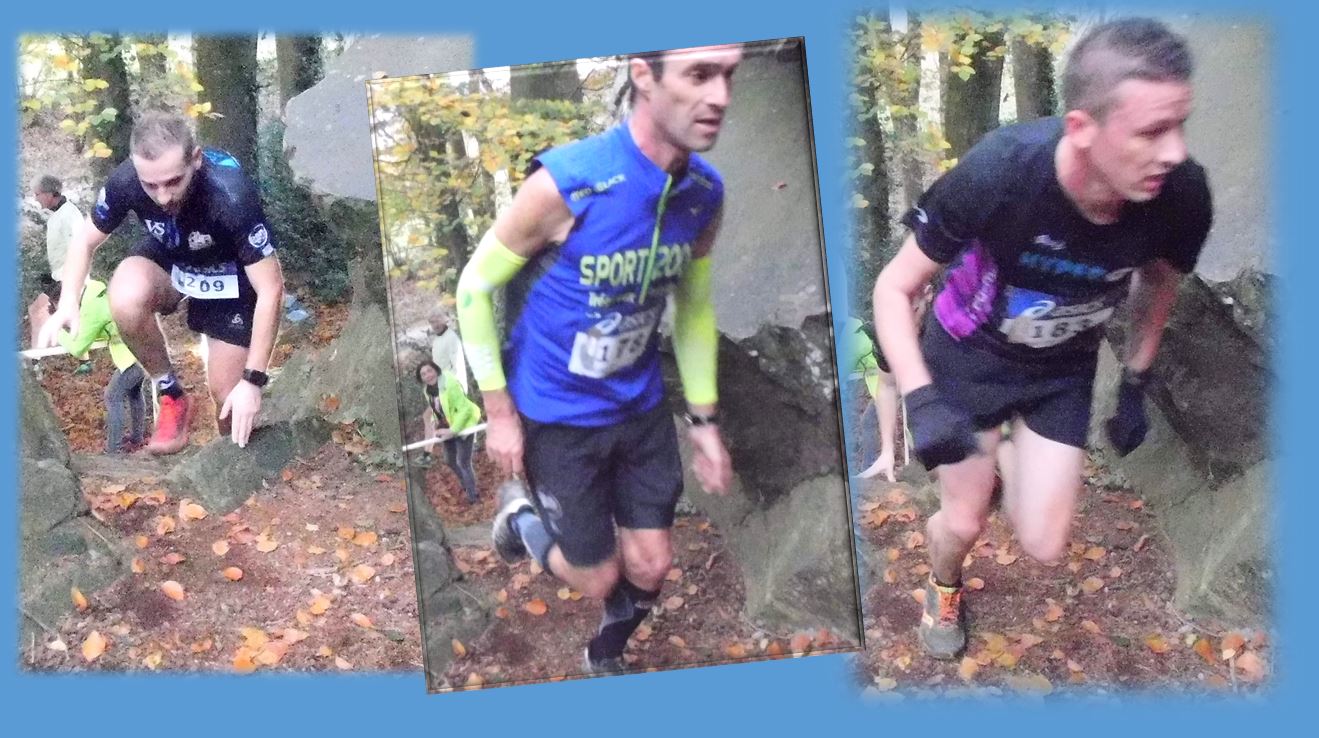 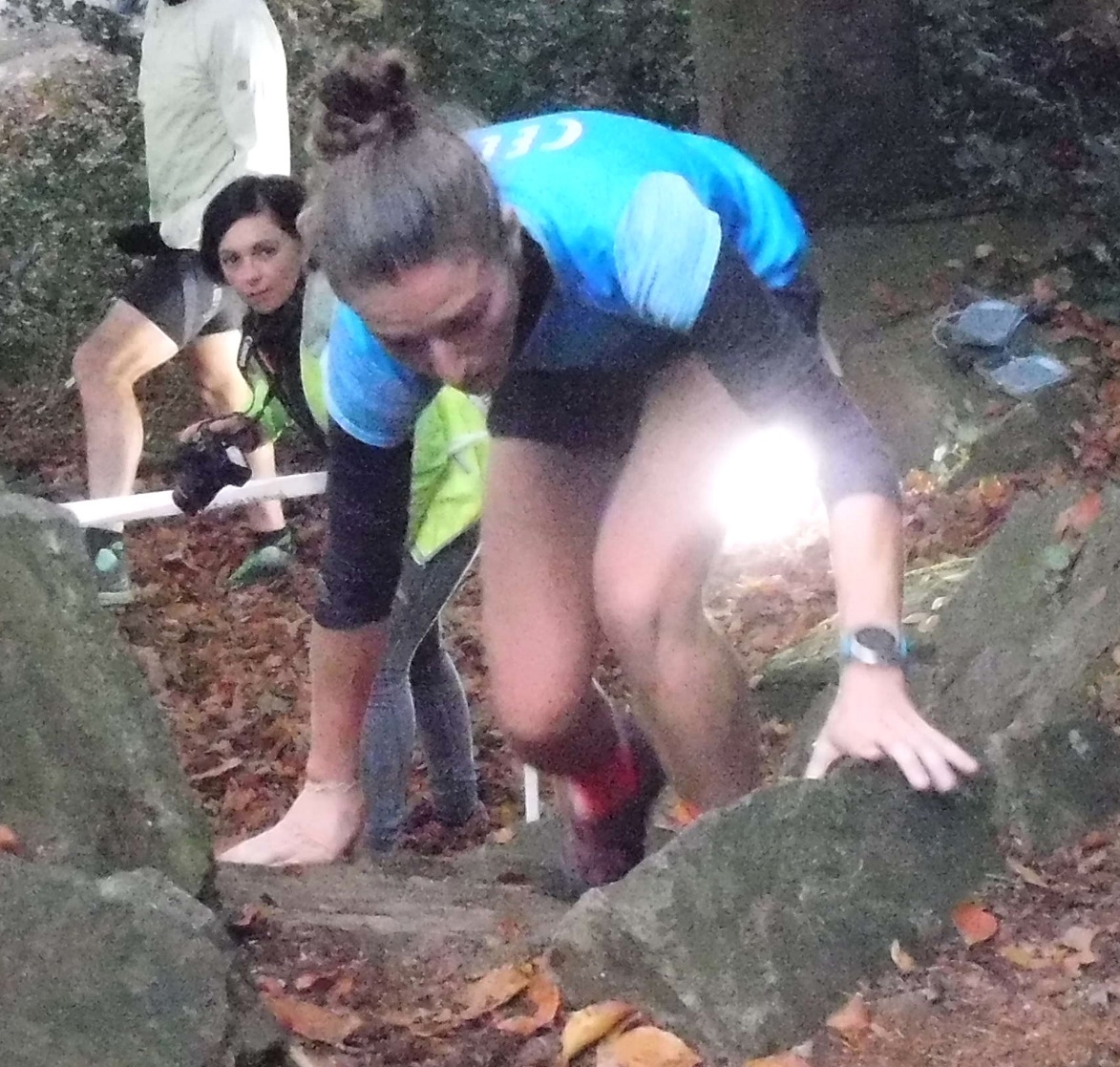 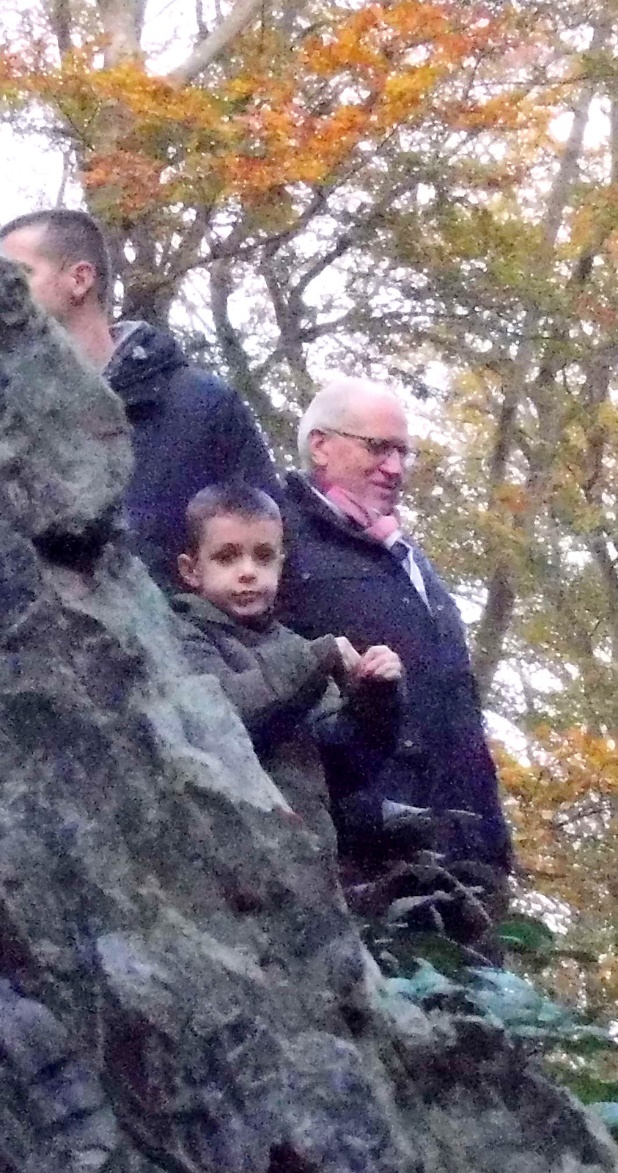 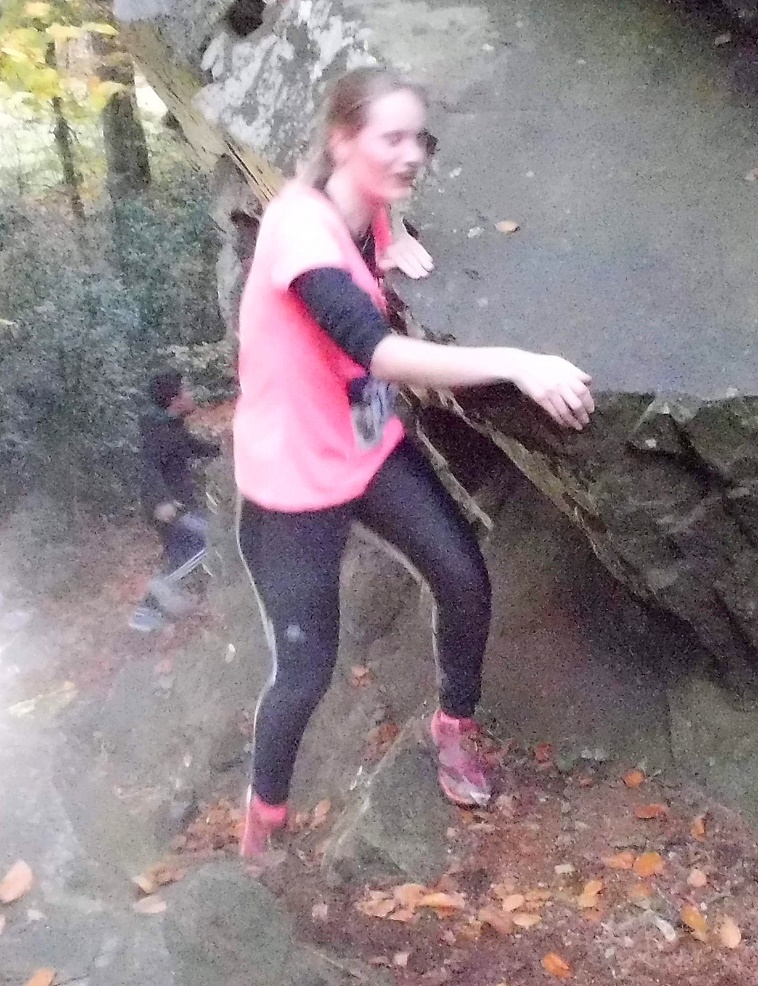 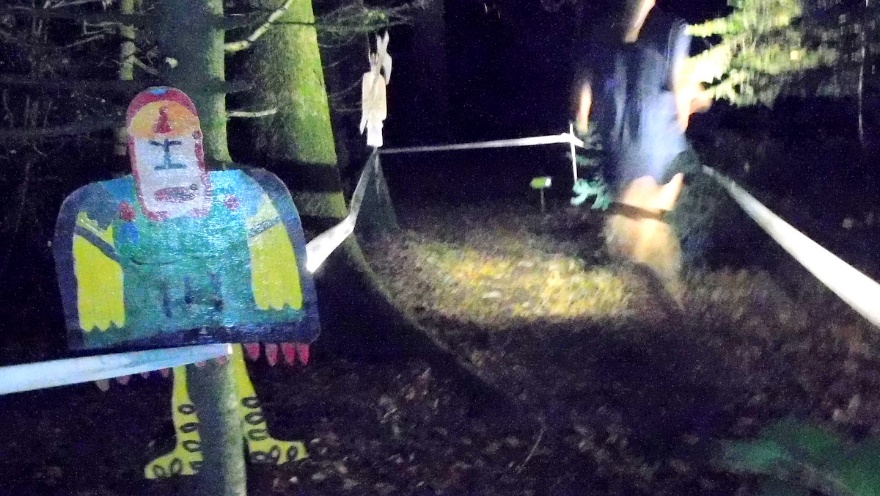 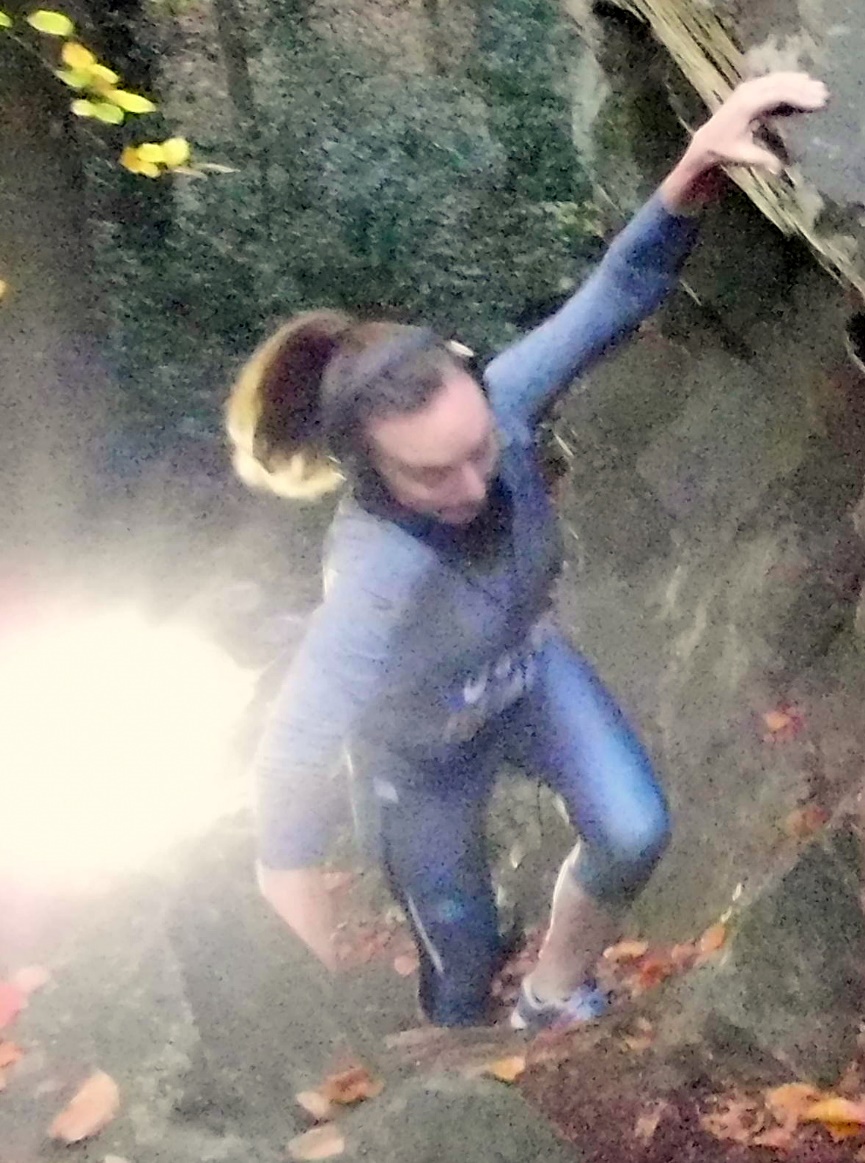 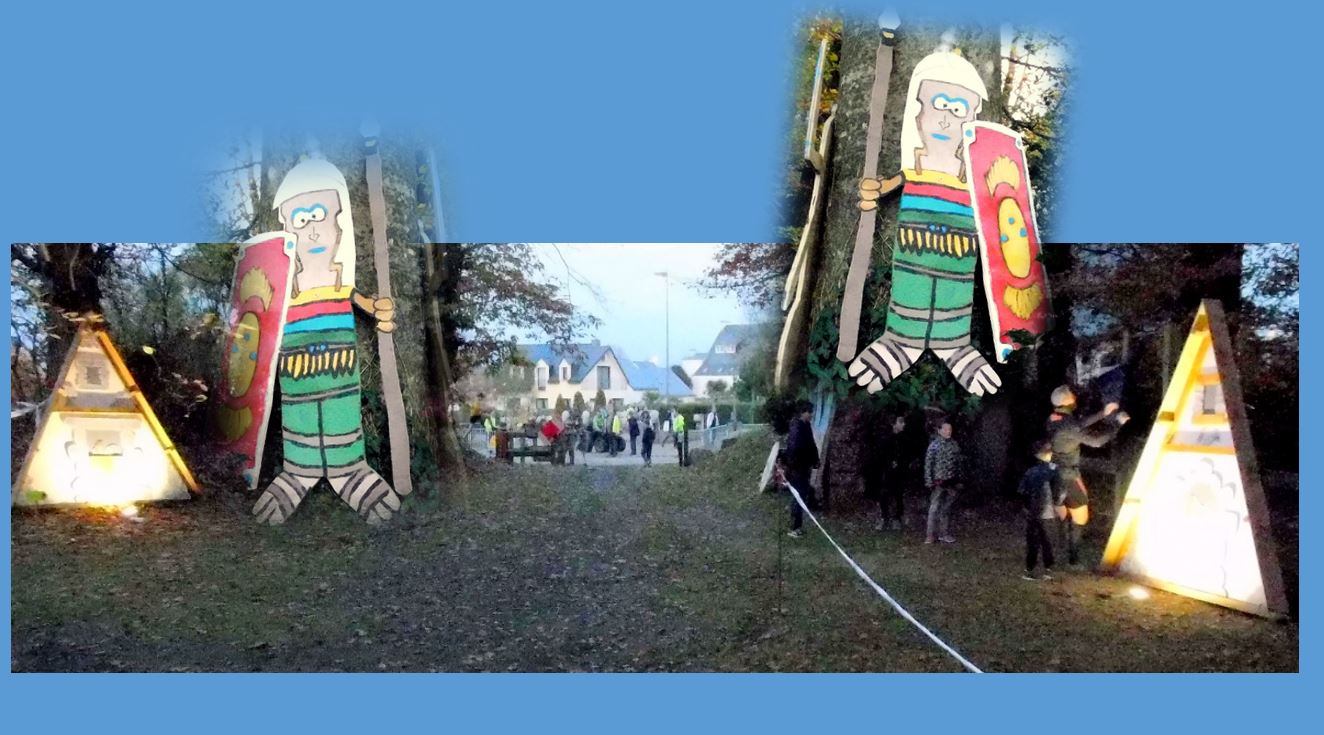 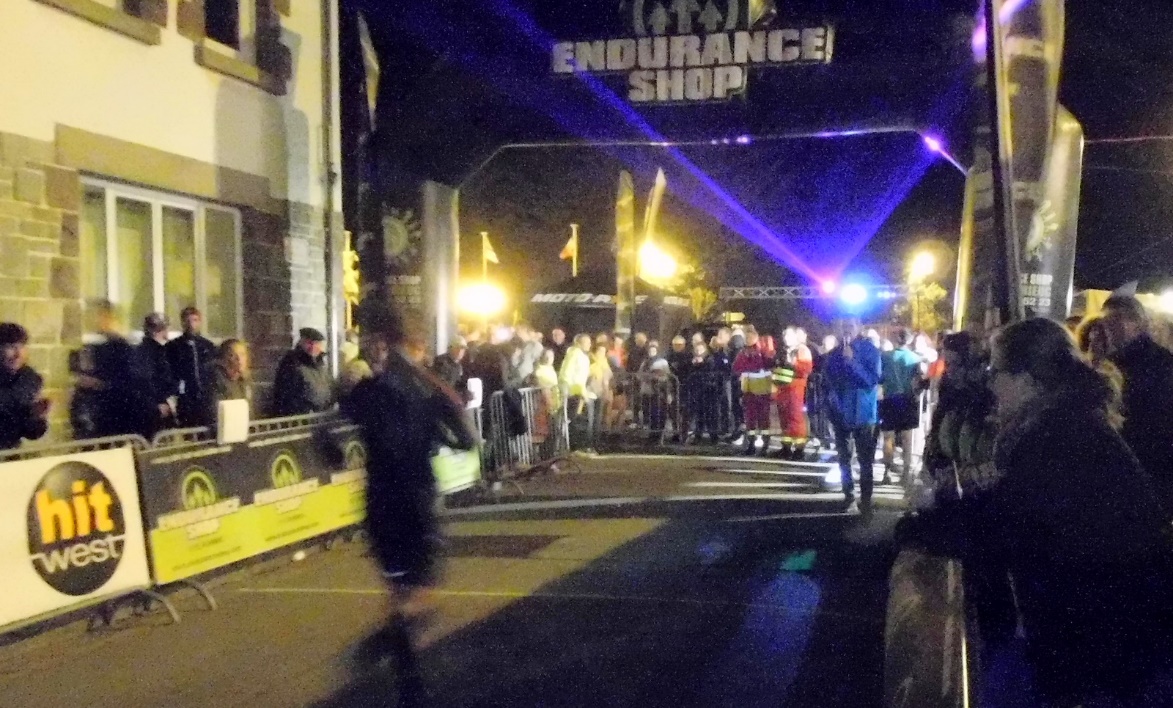 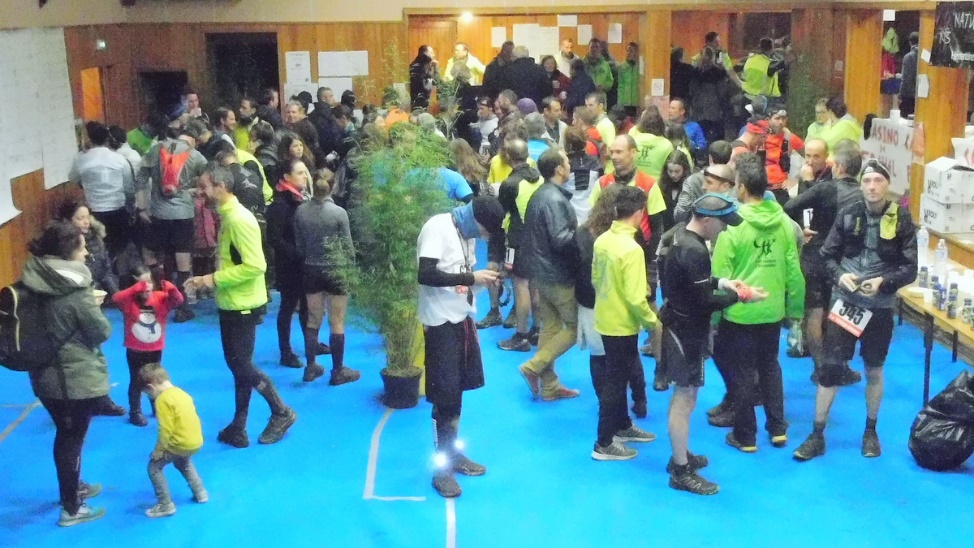 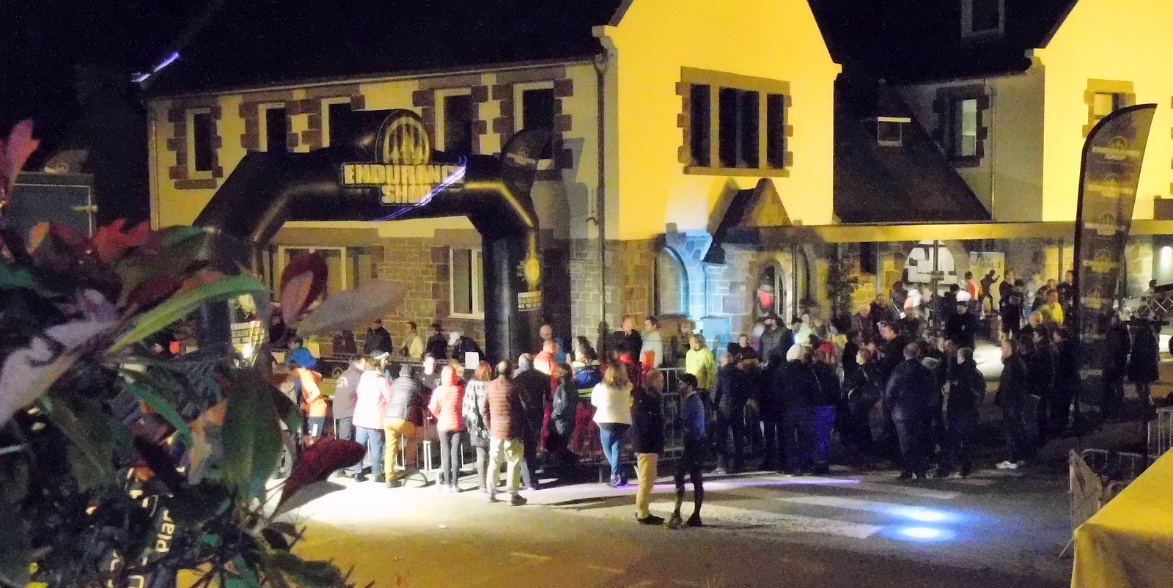